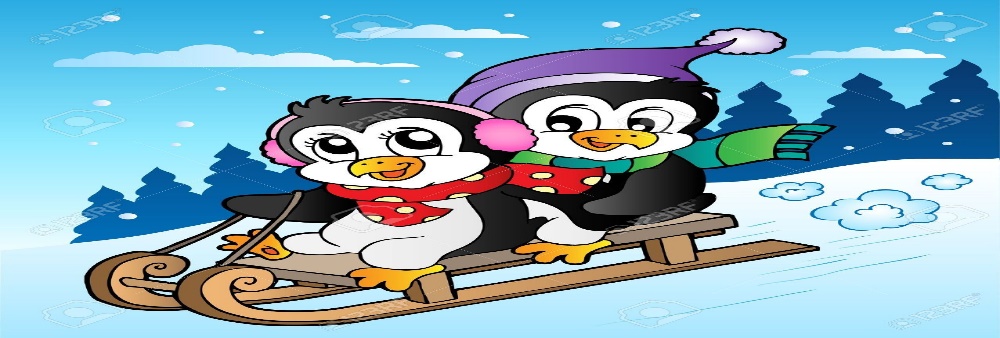 Ms. S’ Class
Classroom Newsletter
December 19th-21st 2022 and January 3rd- 6th, 2023
Classroom News
     Happy weekend! We are now finished with our sixteenth week of school! I hope you all had a great weekend!
    We have begun publishing our biographies. We finished our unit on adding and subtracting decimals and did awesome on the test! 
      I hope you all have a wonderful time with friends and family over this holiday break! I hope your New Years is a great one, and I can’t wait to see everyone back in 2023!
      Have a great holiday break!
Dates to Remember This Week

Dec 22nd- Dec 2nd:  Winter Break

Dec 3rd: First day back from break
Student of the Week
Jackson Miller






Jackson is an awesome student! He is always so happy to be in class and brings a smile to everyone’s faces. He is a great friend and always up for a challenge.
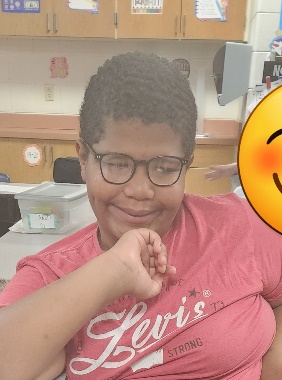 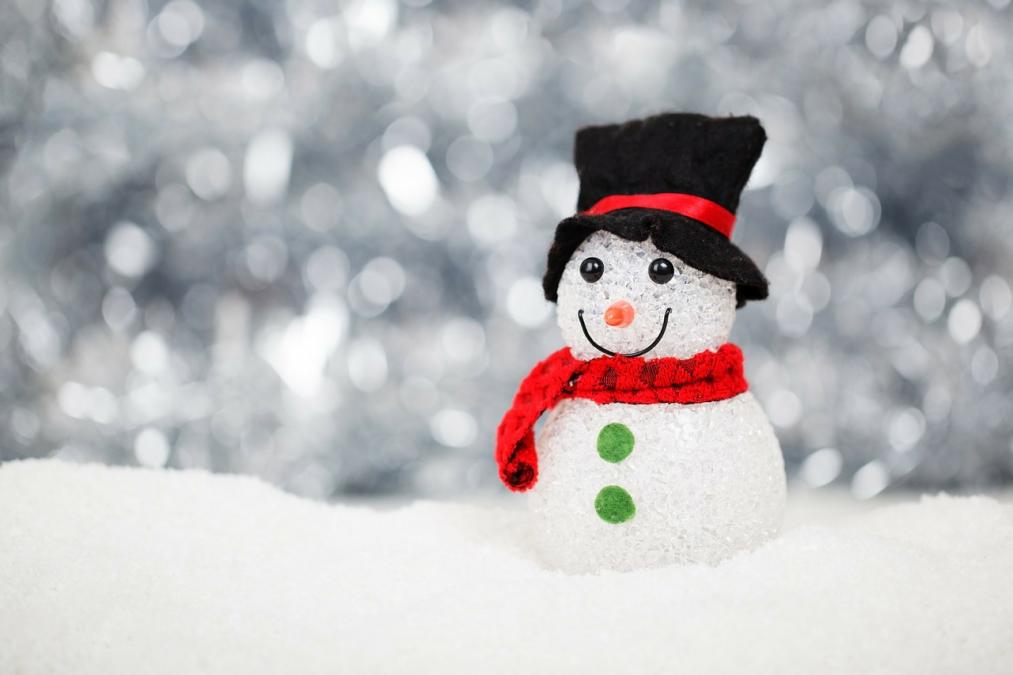 Ms. S’ Class			Email address: erika.smith@jcschools.us
Lawson Elementary School	Website: https://www.jcschools.us/Page/196541105 Fairgrounds Rd		Phone Number: 573-691-3175
What We’re Learning Next Week

Reading: Informative texts

Writing: Writing to inform

Math: Multiplying Decimals

Science:  The Solar System & Beyond

Social Studies: Geography: Human Environment, Interactions, & Economics
Breakfast Menu

Monday:
Tuesday:
Wednesday:
Thursday:
Friday:
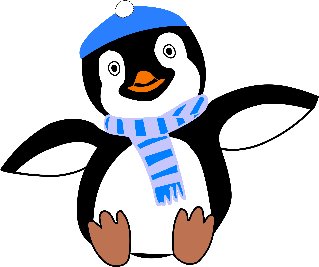 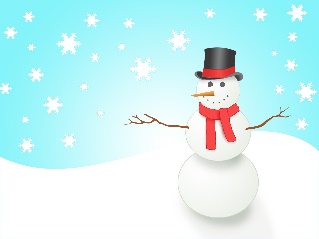 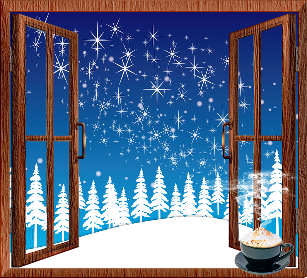 Reminders

Dec 22nd- Jan 2nd: Winter Break

Don’t forget to sign your child’s reading log daily!
Lunch Menu
Monday:
Tuesday:
Wednesday:
Thursday:
Friday:
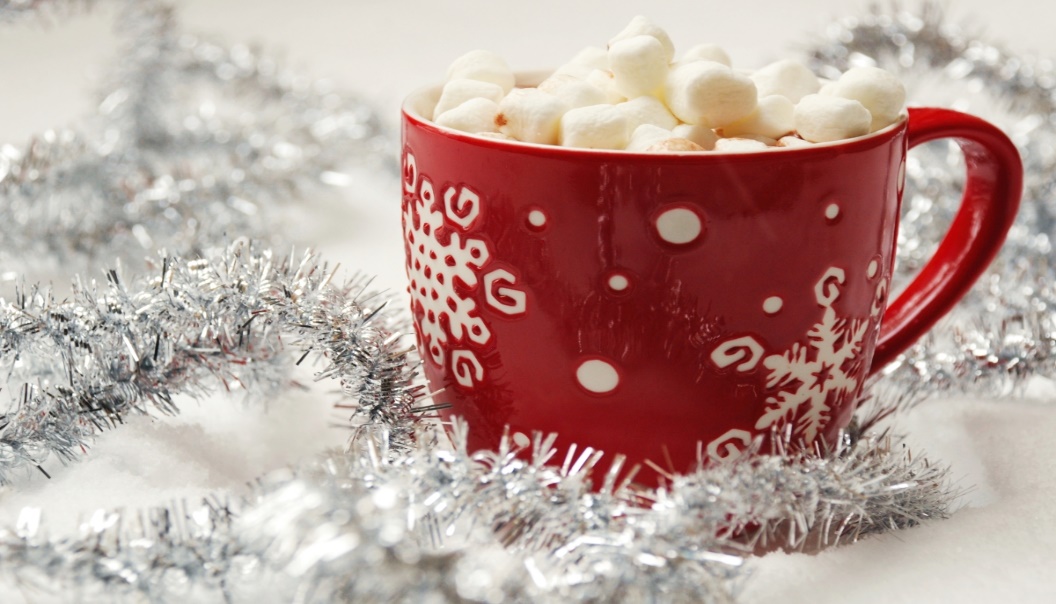 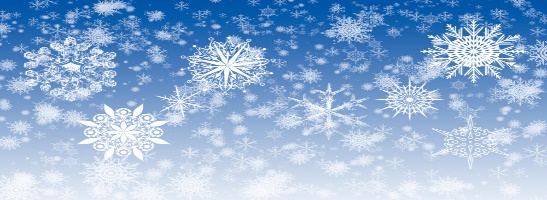 Some highlights from our week!
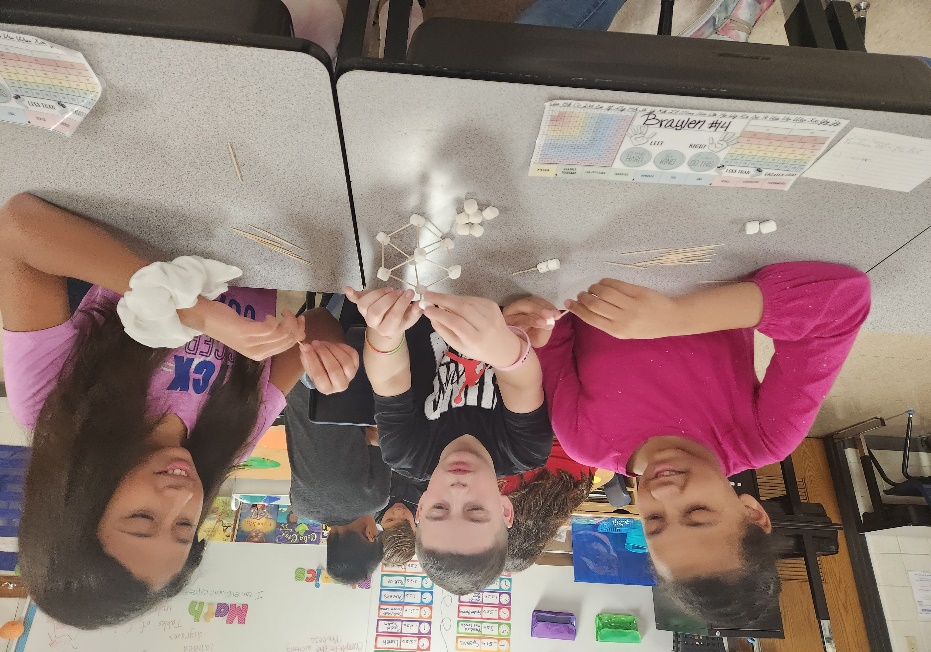 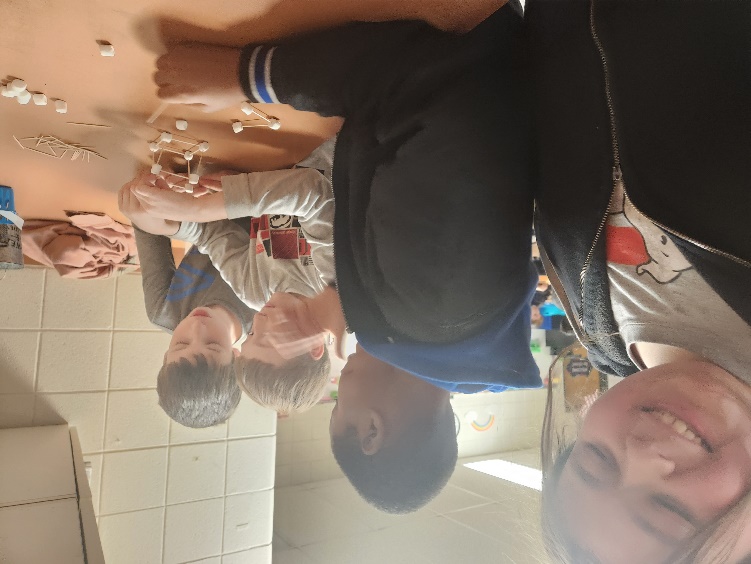 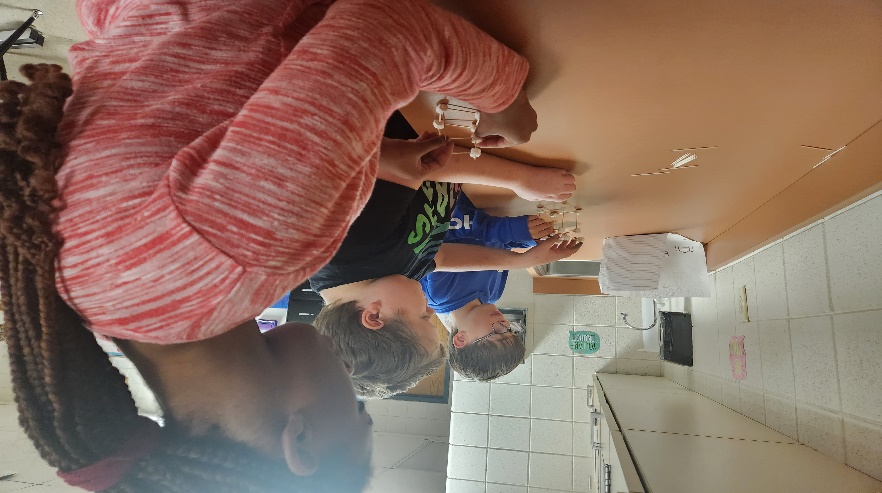 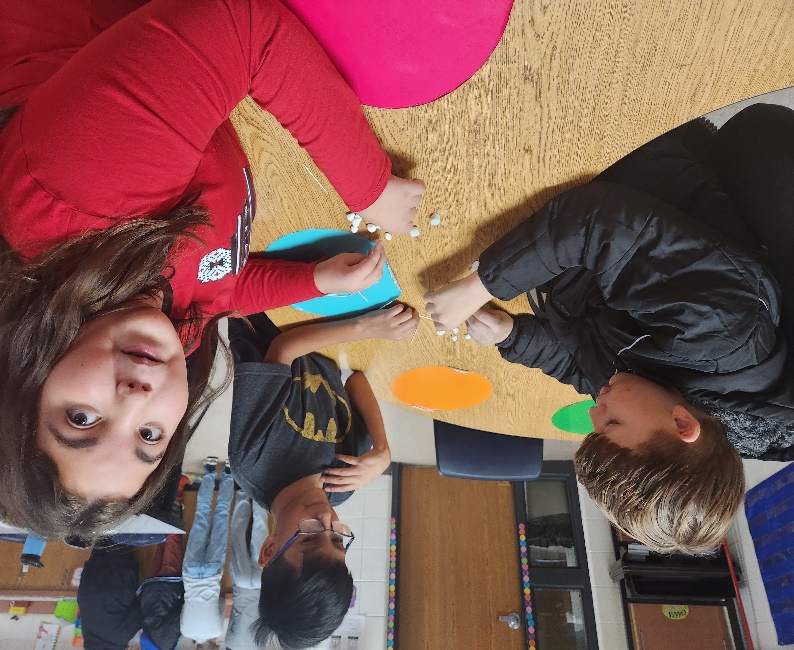 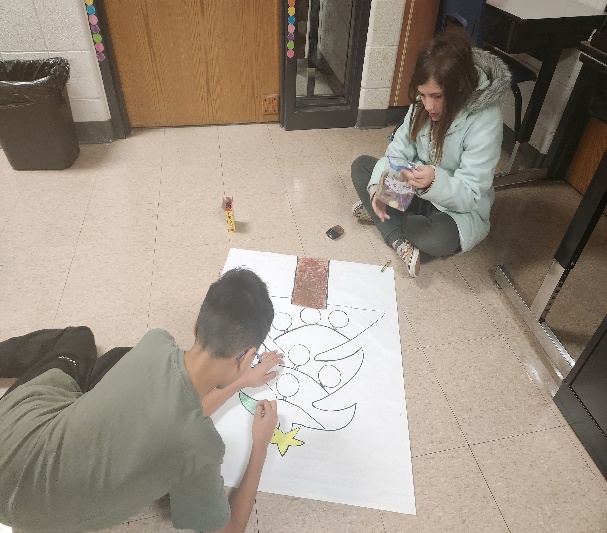 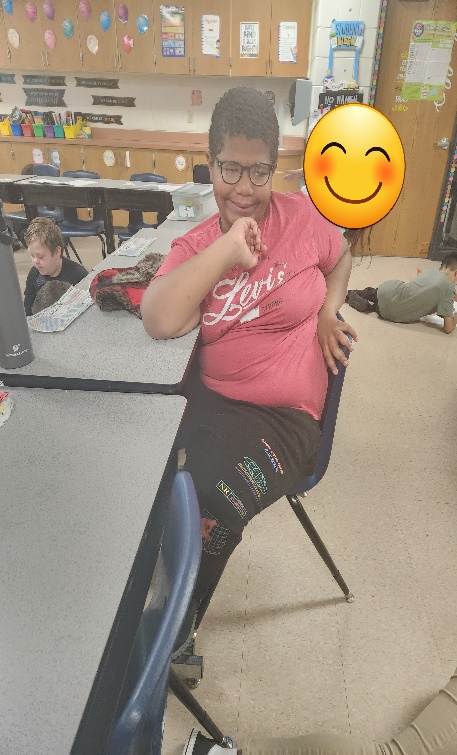 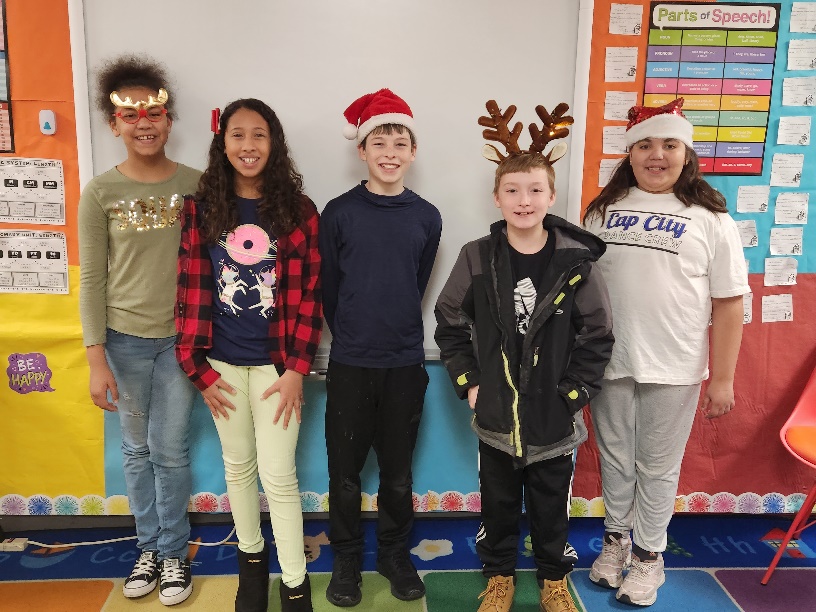 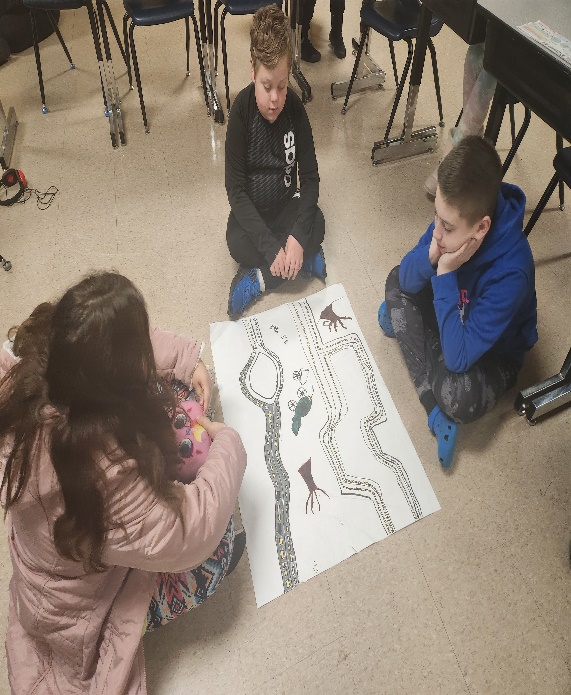 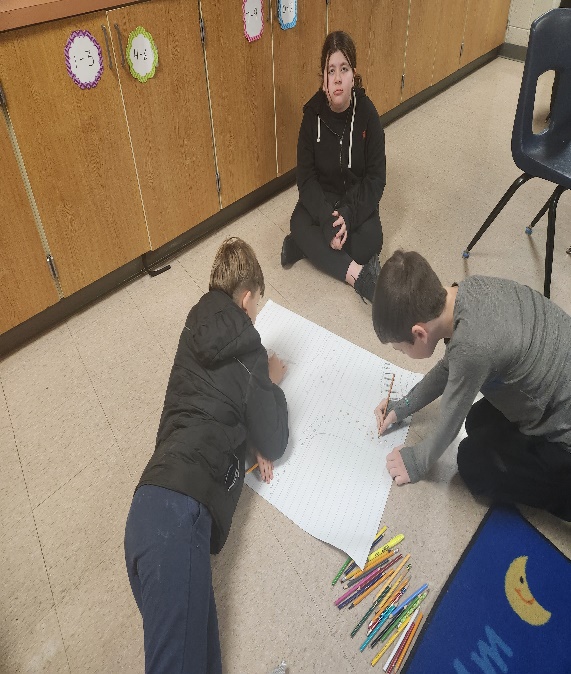 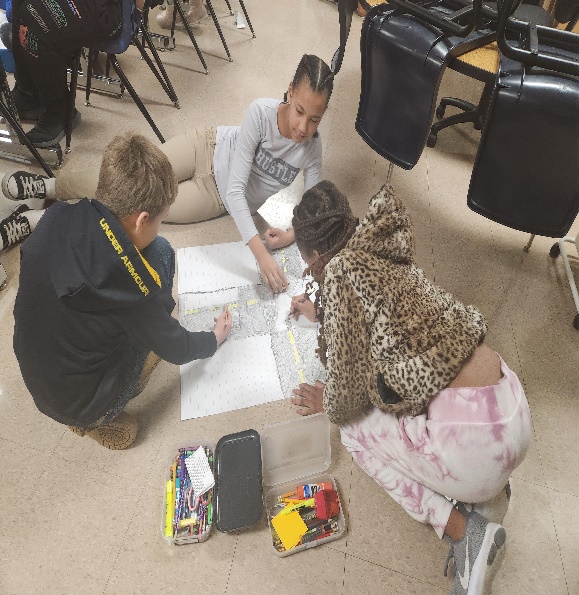